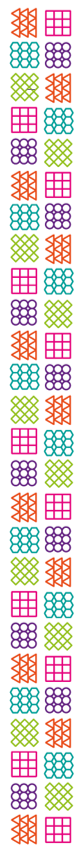 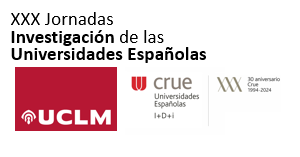 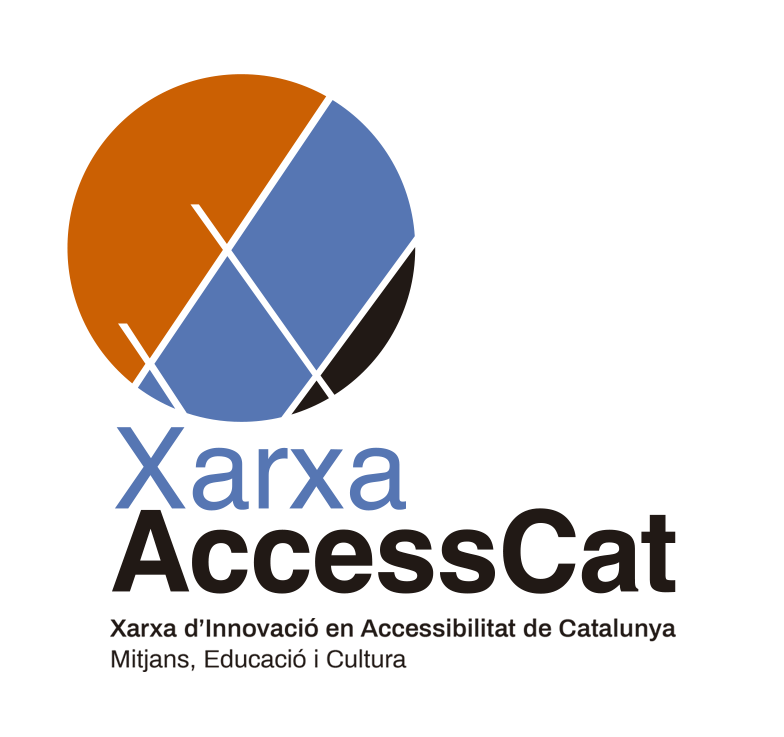 XarxaAccessCat
La red de innovación en accesibilidad
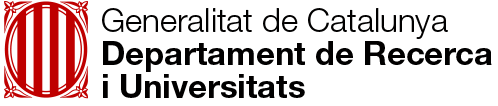 2021XARDI00007
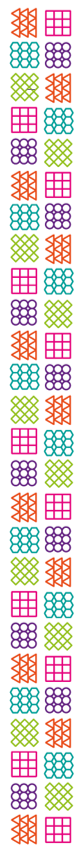 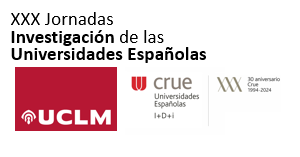 ¿Quién somos?
Red de transferencia de resultados de investigación Ciencias Sociales y Humanidades
16
230
Grupos de investigación
Investigadores
10
51
Instituciones
Entidades adheridas
Entidad coordinadora: UAB   Directora: Anna Matamala (TransMedia Catalonia)
Financiación AGAUR: 2023-2025 / 2021XARDI00007
2
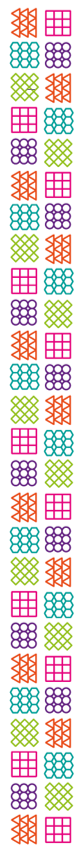 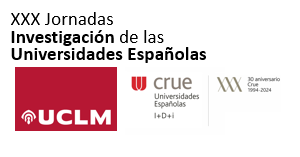 Grupos de investigación
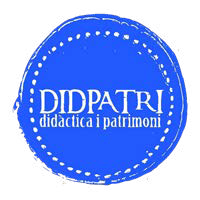 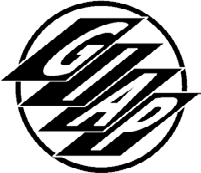 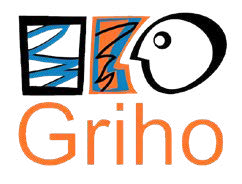 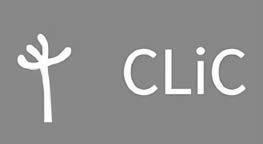 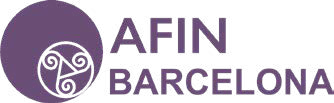 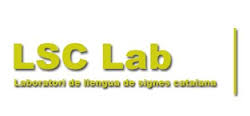 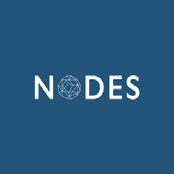 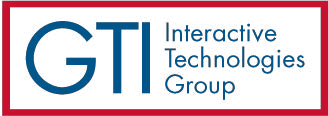 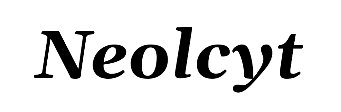 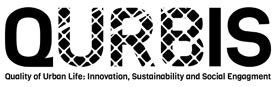 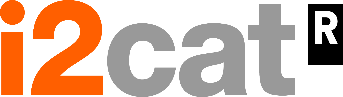 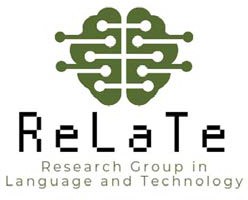 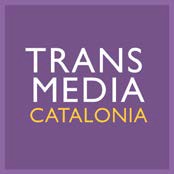 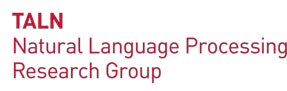 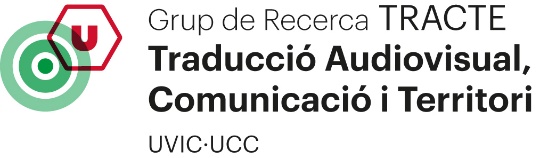 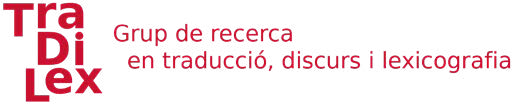 3
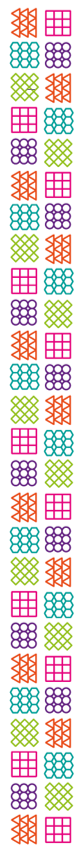 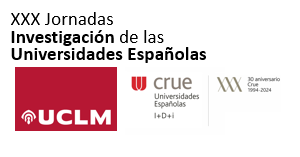 Entidades adheridas (1/2)
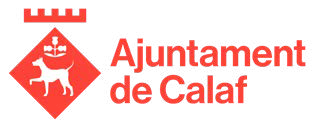 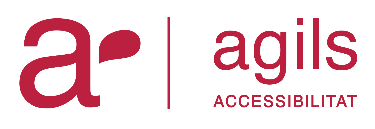 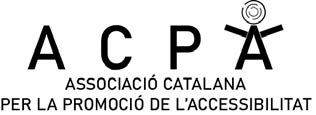 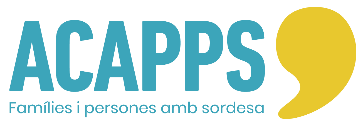 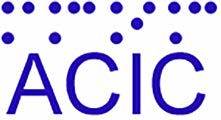 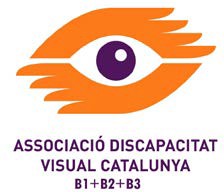 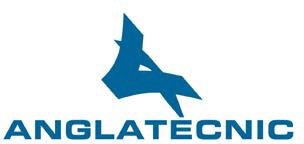 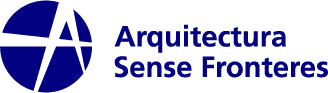 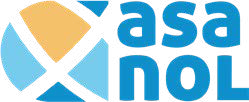 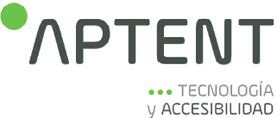 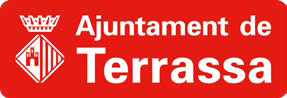 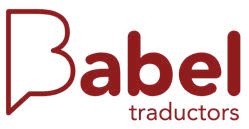 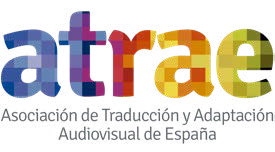 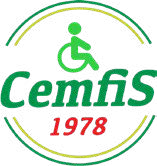 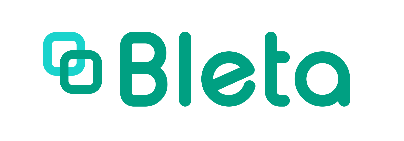 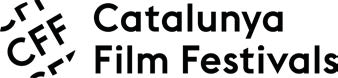 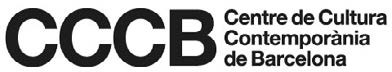 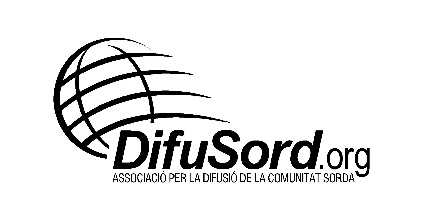 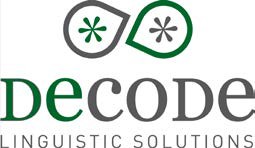 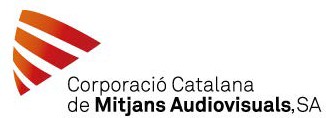 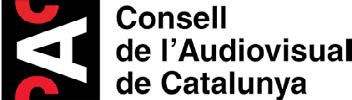 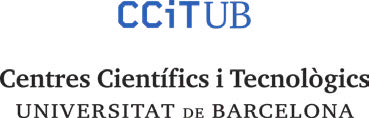 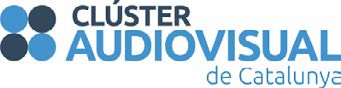 4
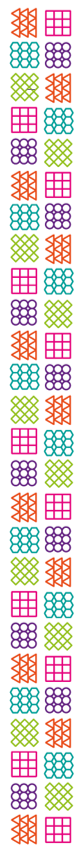 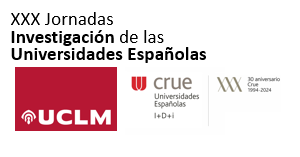 Entidades adheridas (2/2)
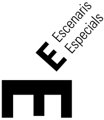 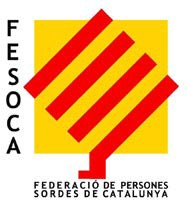 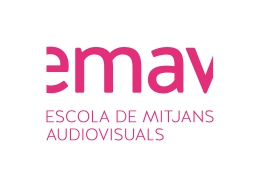 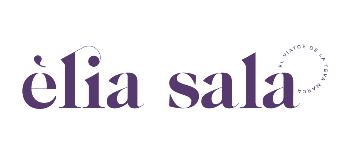 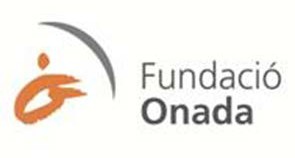 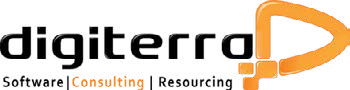 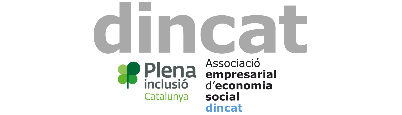 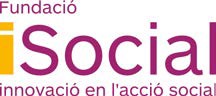 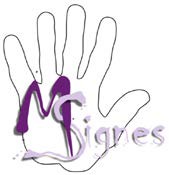 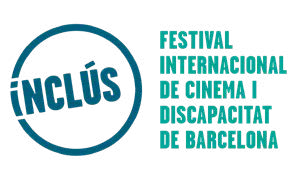 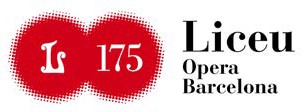 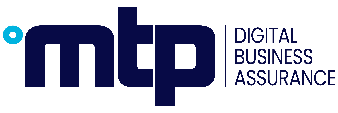 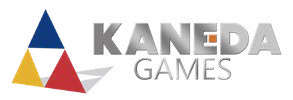 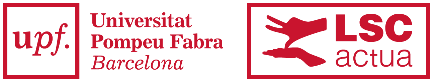 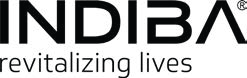 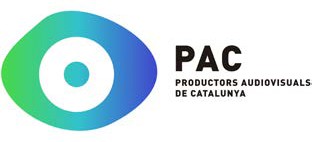 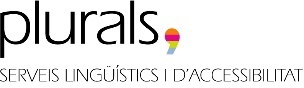 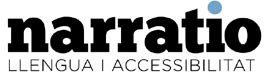 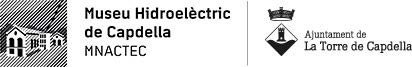 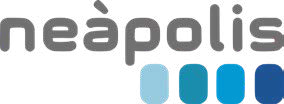 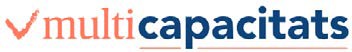 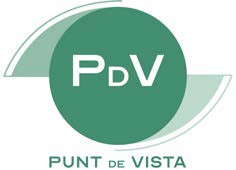 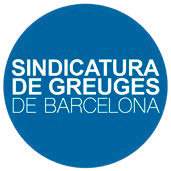 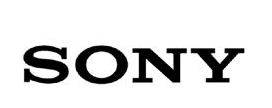 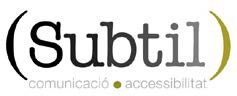 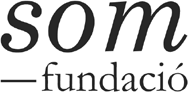 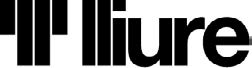 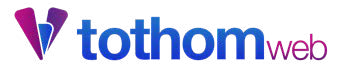 EUROPE
5
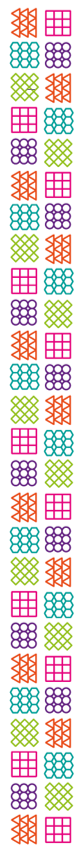 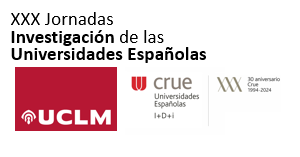 Objetivos
Ser referente en el ámbito de la accesibilidad
a la información y la comunicación, con especial énfasis en las areas de educación, medios y cultura

Promover actividades de transferencia e innovación
Facilitar herramientas, recursos y apoyo a los grupos de la red
6
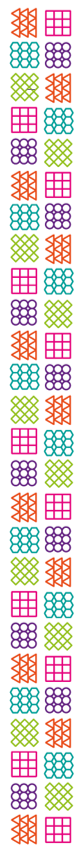 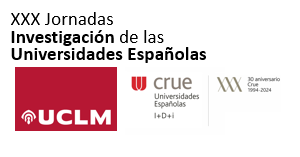 ¿Cómo nos organizamos?
Consejo
de la Red
Representantes de las instituciones y de los grupos de investigación
Consejo 
Asesor
Representantes de instituciones relacionadas con los ámbitos de actuación de la red (sectores económicos, sociedad civil, administración e investigación)
Comité Ejecutivo
Responsables de area: formación, tecnologías, comunicación y promoción, estandarización, innovación y emprendeduría y convocatorias
7
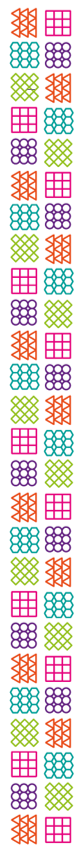 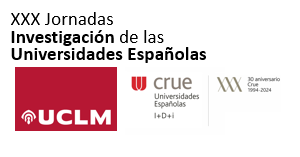 ¿Por qué la accesibilidad? (1/2)
Falta de accesibilidad en entornos cada vez más digitalizados
La accesibilidad da respuesta a los requerimientos legales
La accesibilidad no es solo para personas con discapacidad
La accesibilidad es indispensable para la cohesión social y la igualdad de oportunidades
La accesibilidad mejora la experiencia de usuario y da valor añadido a los productos y servicios
8
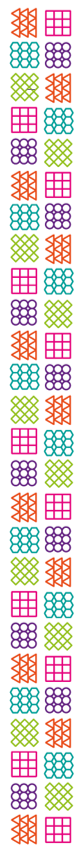 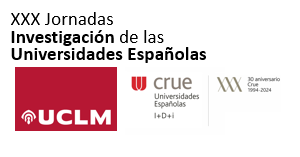 ¿Por qué la accesibilidad? (2/2)
Creación de productos y servicios de carácter universal
RETO
9
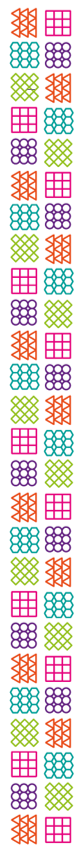 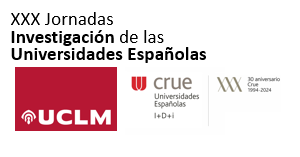 ¿Qué hacemos?
Catálogo de tecnologías y servicios
Visibilización de la investigación y la formación

Transferencia formativa
Soluciones disruptivas
Sensibilización y transferencia
Internacionalización
Normalización
Demostraciones
10
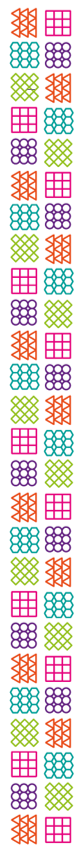 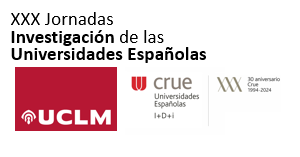 1. Catálogo de tecnologías y servicios (1/3)
Ponemos al alcance de la sociedad tecnologías, conocimientos y servicios desarrolados por los grupos de investigación
11
tecnologías
15
servicios
23
recursos educativos en linea y en abierto
Web de la Red
https://accesscat.net/
11
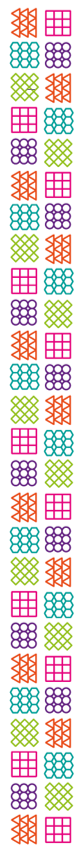 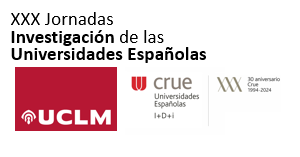 1. Catálogo de tecnologías y servicios (2/3)
11
tecnologías
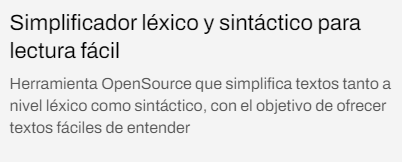 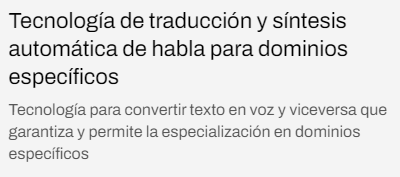 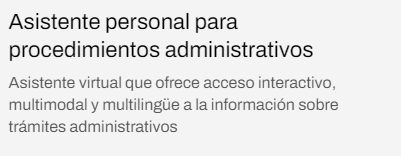 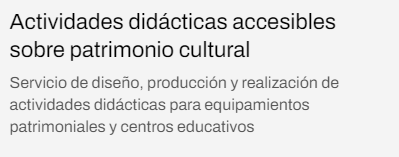 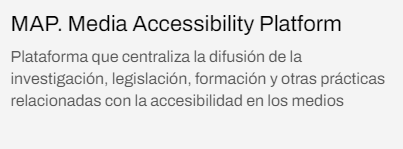 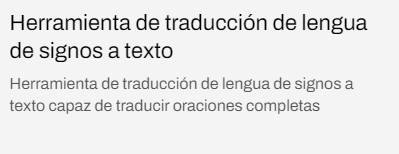 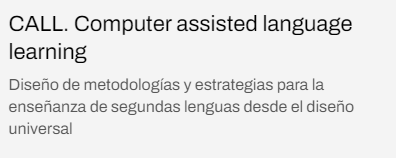 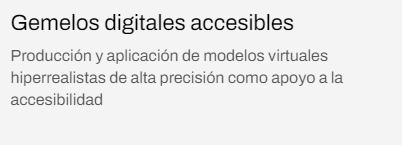 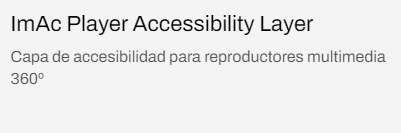 Catálogo completo
https://accesscat.net/es/catalogo
12
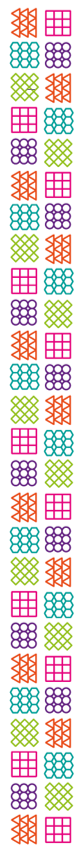 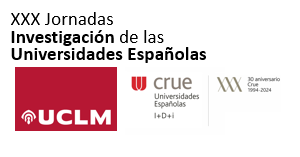 1. Catálogo de tecnologías y servicios (3/3)
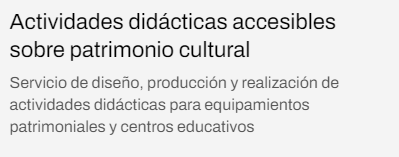 15
servicios
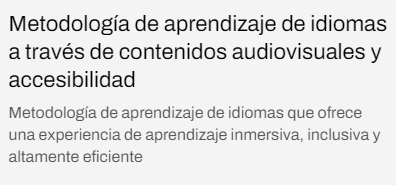 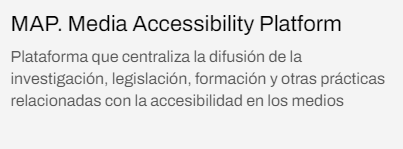 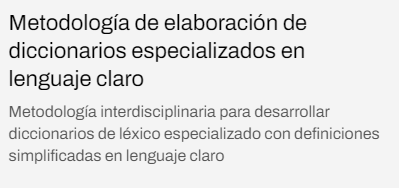 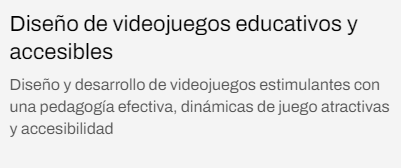 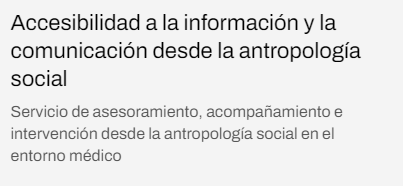 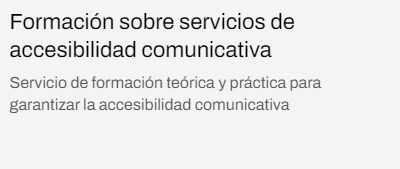 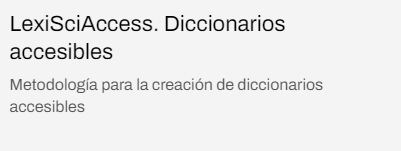 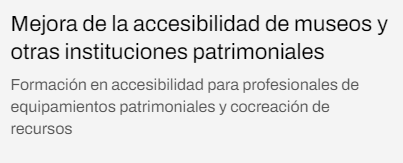 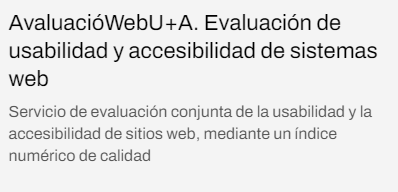 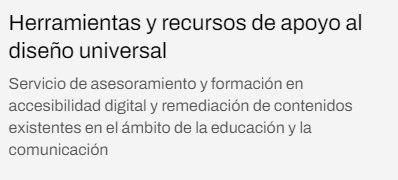 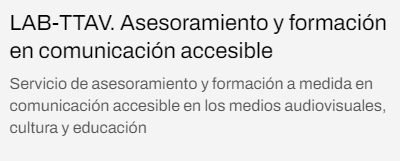 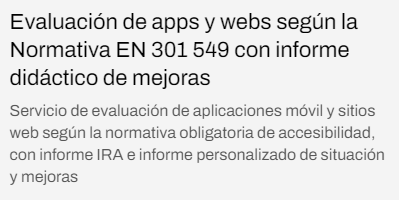 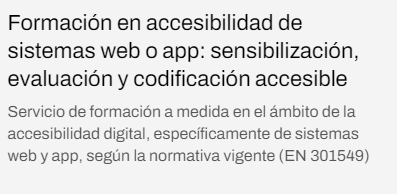 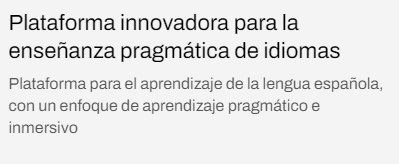 Catálogo completo
https://accesscat.net/es/catalogo
13
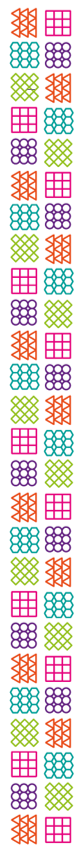 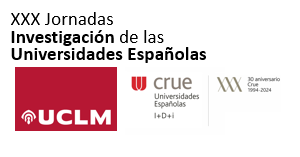 2. Visibilización de investigación y formación
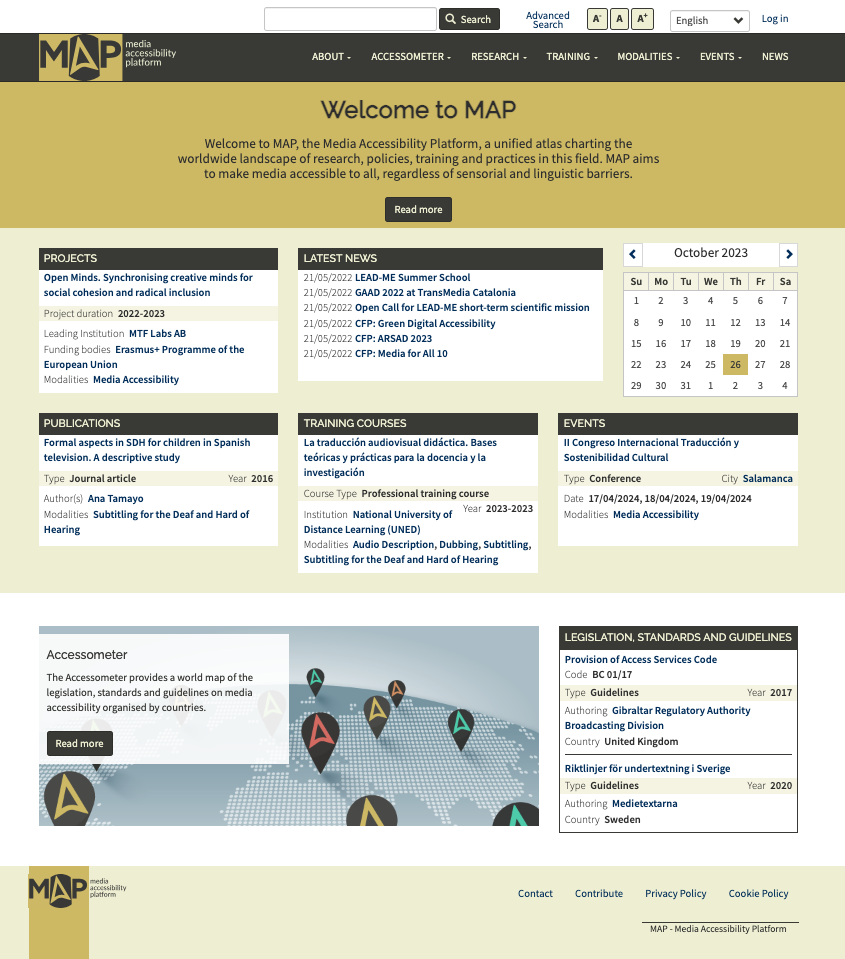 Ponemos al alcance de la sociedad investigación, formación, legislación y normas 
sobre accesibilidad
MAP
http://www.mapaccess.org/
14
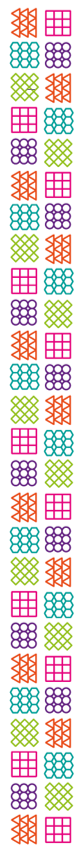 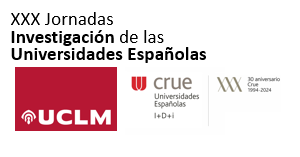 3. Transferencia formativa
Formamos empresas y entidades en accesibilidad
Formamos los miembros de la red en valorización y transferencia
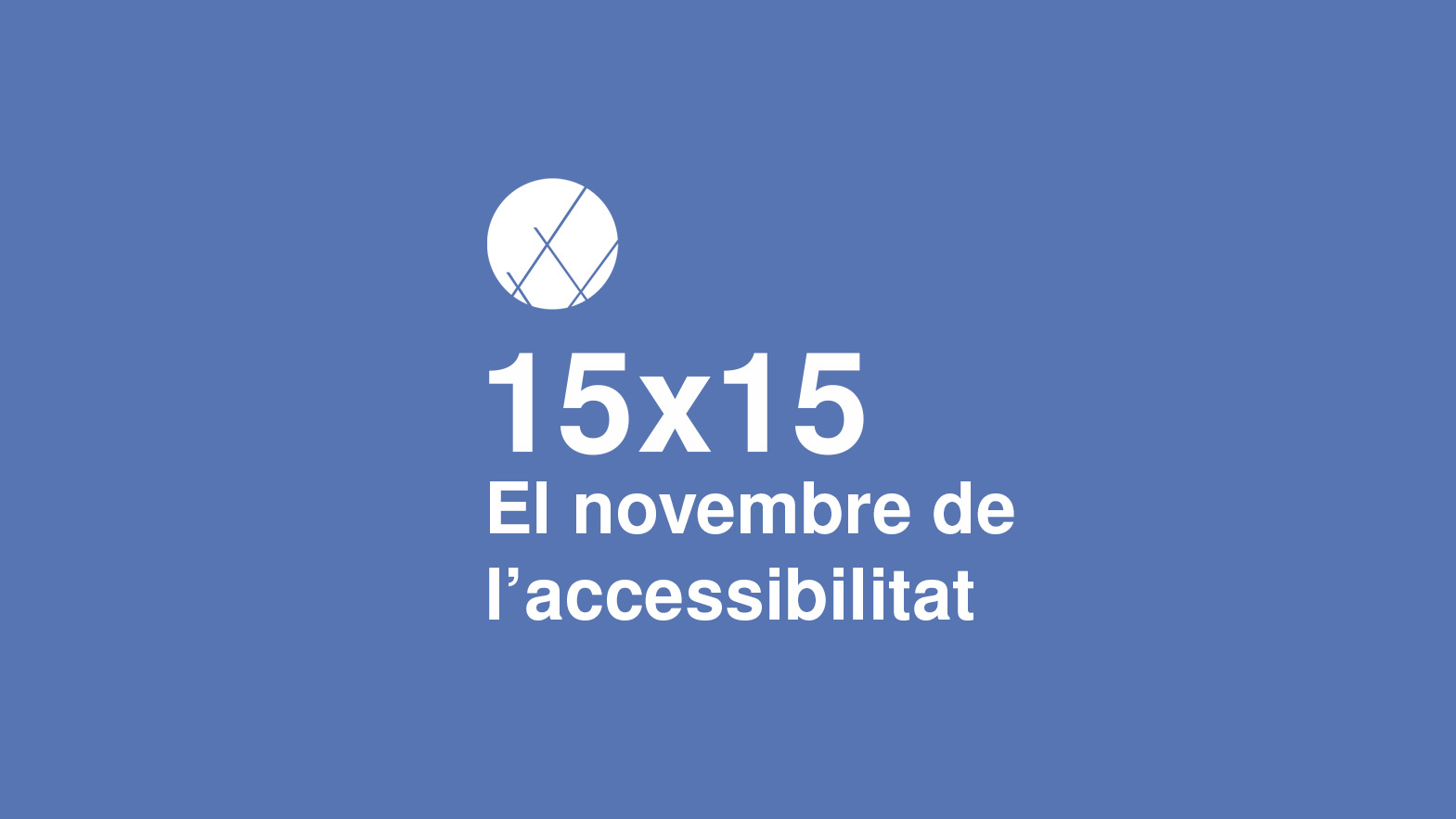 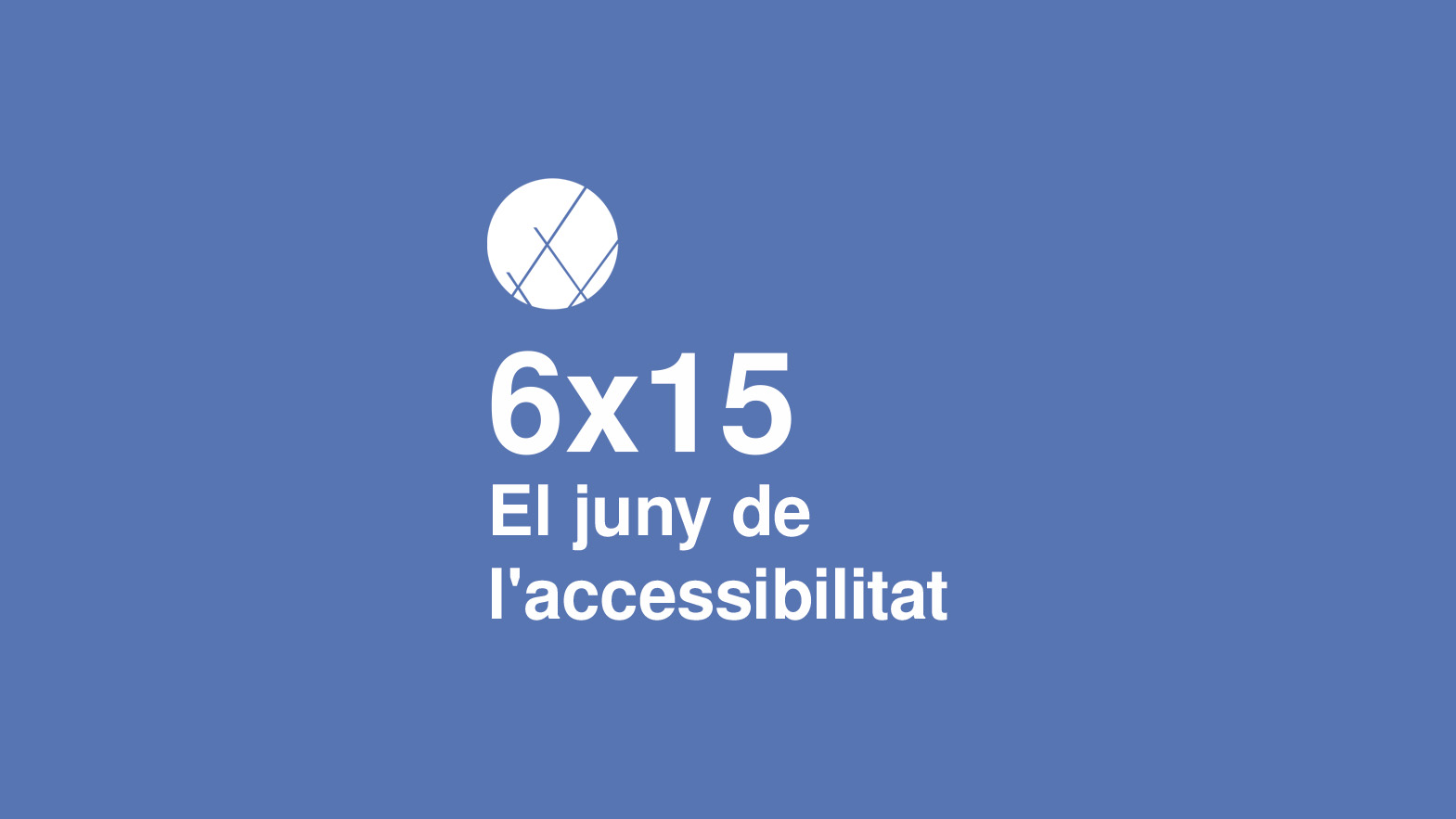 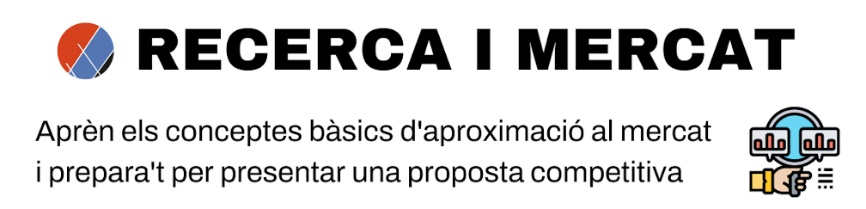 Cápsulas y sesiones formativas
15
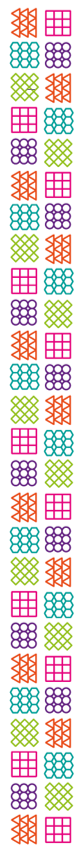 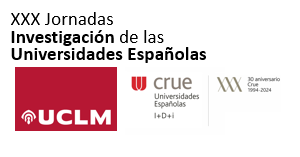 4. Soluciones disruptivas (1/2)
Ofrecemos apoyo al desarrollo de soluciones en accesibilidad
y a su difusión y transferencia
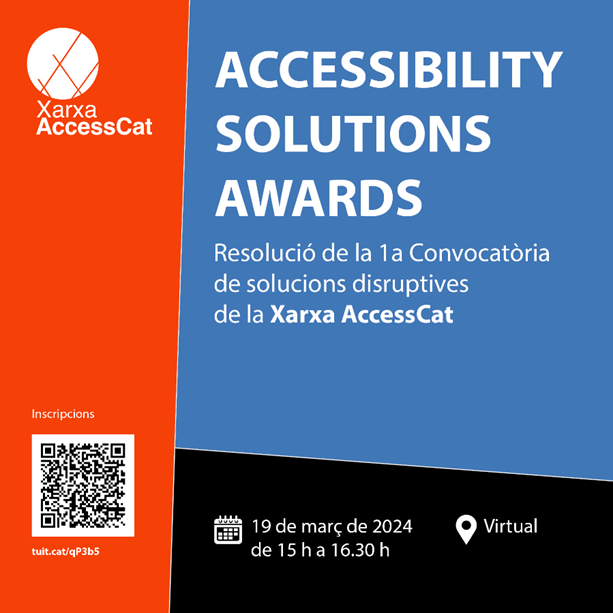 Concursos internos con financiación
16
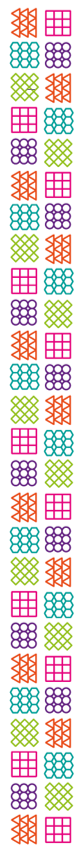 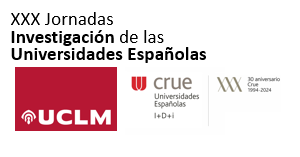 4. Soluciones disruptivas (2/2) ​ ​
Ganadores de los Accessibility Solutions Awards
PLANACCESS
Planificar la accesibilidad comunicativa. Una nueva metodología basada en la investigación para los sectores educativo y cultural

Investigadoras: Blanca Arias e Irene Hermosa (TraDiLex, UPF)
SCRIBAL
Un transcriptor digital para la docencia

Investigadora: Mireia Farrús (CLiC, UB)
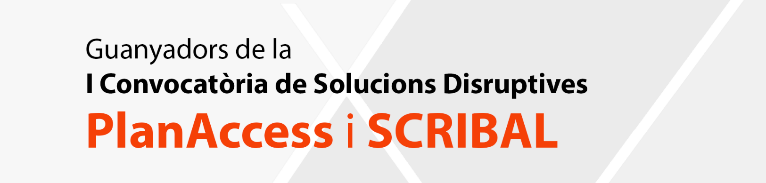 17
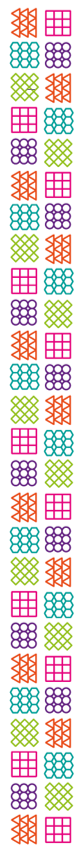 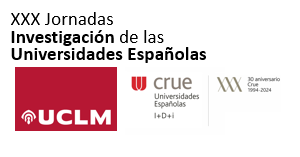 5. Sensibilización y transferencia
Despertamos consciencia sobre los retos y soluciones en accesibilidad
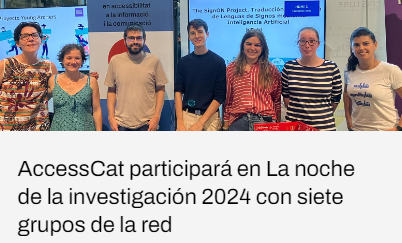 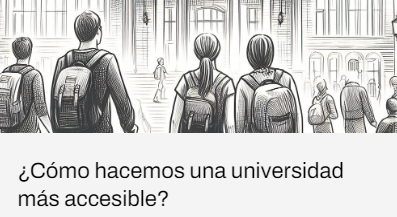 Convenios y actividades de transferencia
Convocatorias de financiación internas
18
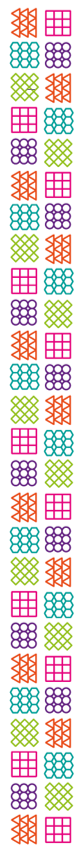 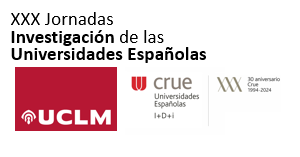 6. Internacionalización
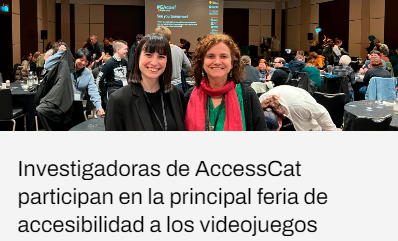 Apoyamos a los investigadores en la adquisición de nuevas habilidades
que favorezcan la valorización y transferencia de su investigación
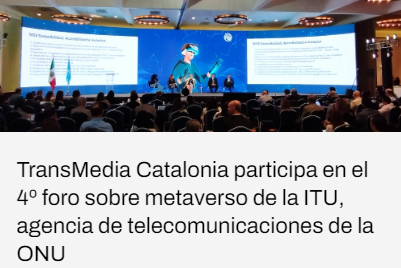 Misiones internacionales
Convocatorias de financiación internas
19
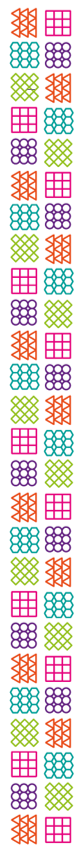 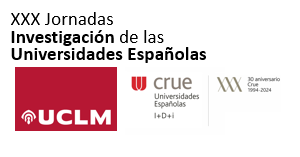 7. Normalización
Hacemos transferencia 
de resultados de investigación
en el ámbito de la estandardización
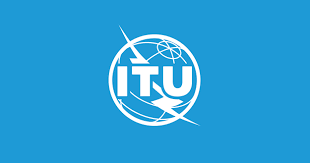 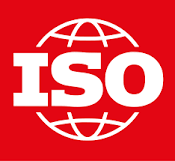 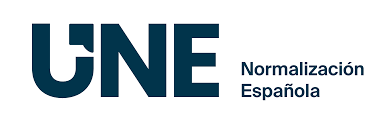 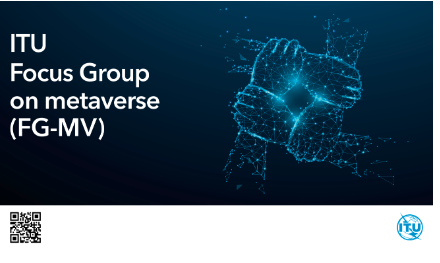 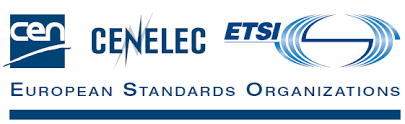 Documentos de alto nivel, normas y “policy papers”
Convocatorias de financiación internas
20
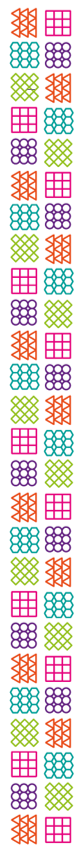 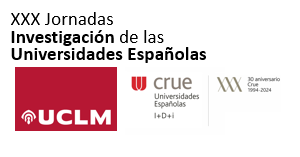 8. Demostraciones
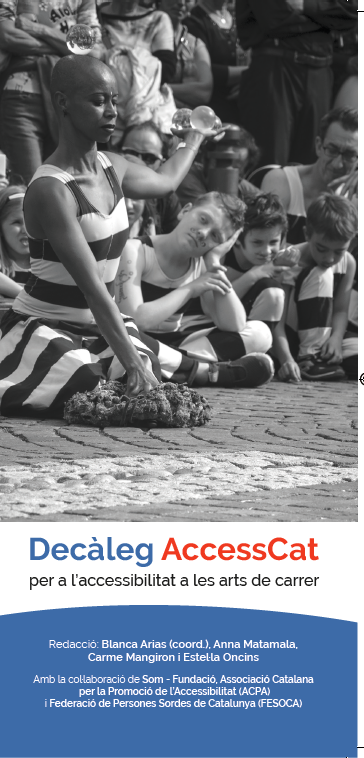 Ofrecemos ejemplos reales de soluciones accesibles al tejido empresarial y social
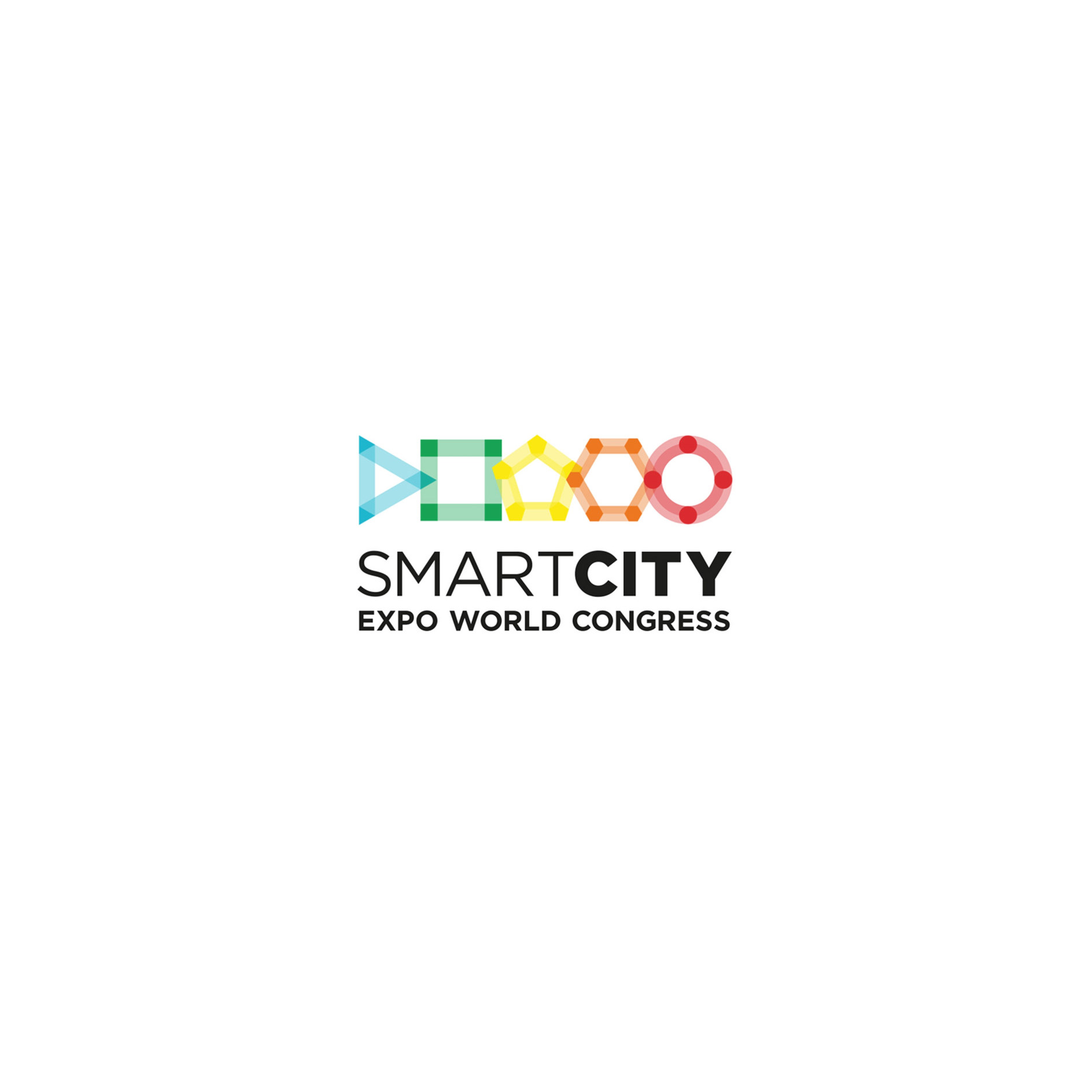 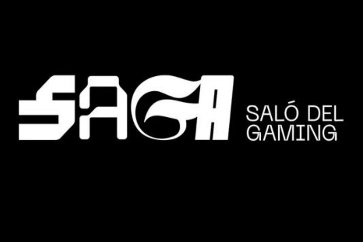 Ferias y congresos Jornadas accesibles Recomendaciones
21
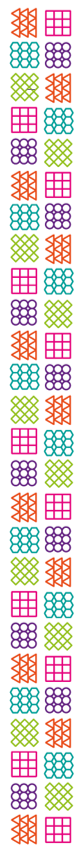 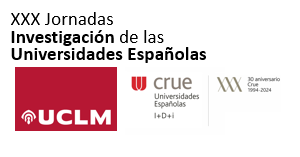 Impacto 2023-2024
Actividades de transferencia formativa
24
Tecnologías y servicios
Demos y showcases
25
13
Actividades de formación interna
10
Documentos y normas de alto nivel
Recursos educativos
23
16
Actividades de sensibilización i transferencia
40
Empresas y entidades beneficiadas
Convocatorias de financiación internas
11
51
Misiones internacionales
11
22
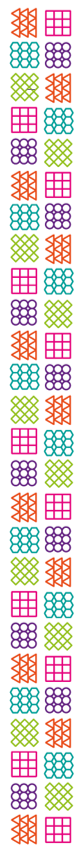 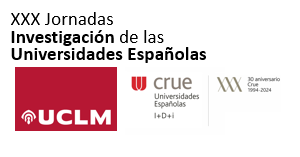 Financiación
Esta presentación forma parte de las actividades de la Red AccessCat, que tiene el apoyo del Departament de Recerca i Universitats de la Generalitat de Catalunya (2021XARDI00007).

Este documento está sujeto a una licencia Creative Commons de Reconeixement-NoComercial- SenseObraDerivada 4.0 Internacional.

Este documento refleja exclusivamente los puntos de vista de los autores. AccessCat y los organismos financiadores mencionados no se hacen responsables de la información que contiene ni del uso que se pueda hacer de ella.
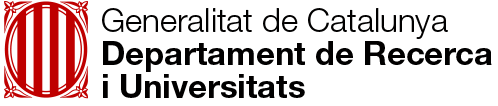 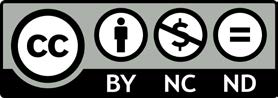 23
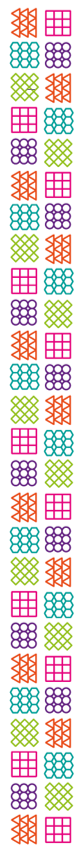 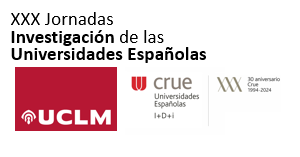 30/10/2024
Contacto
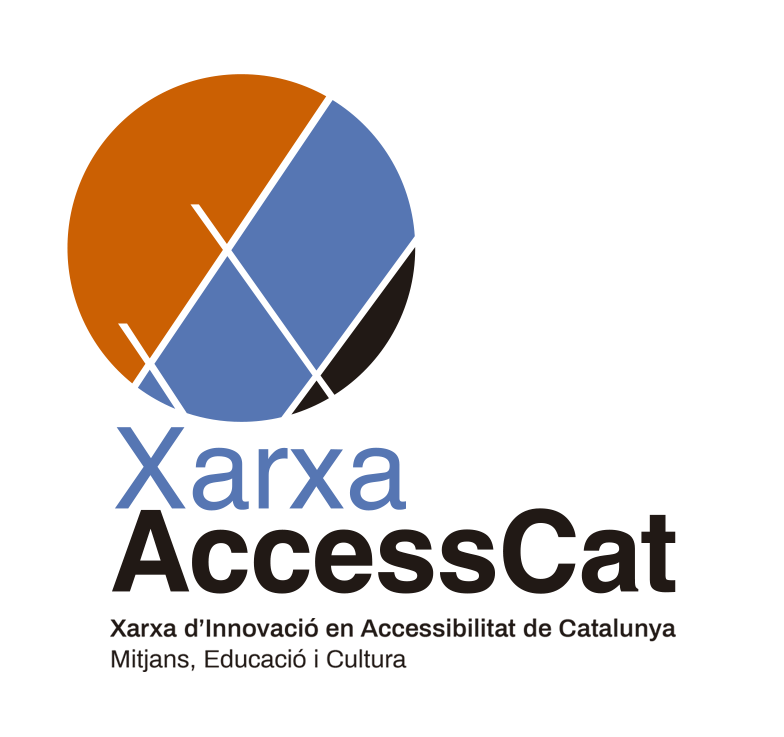 Web de la Red AccessCat:
https://accesscat.net/

Correo electrónico:
xarxa.accesscat@uab.cat
@XarxaAccessCat
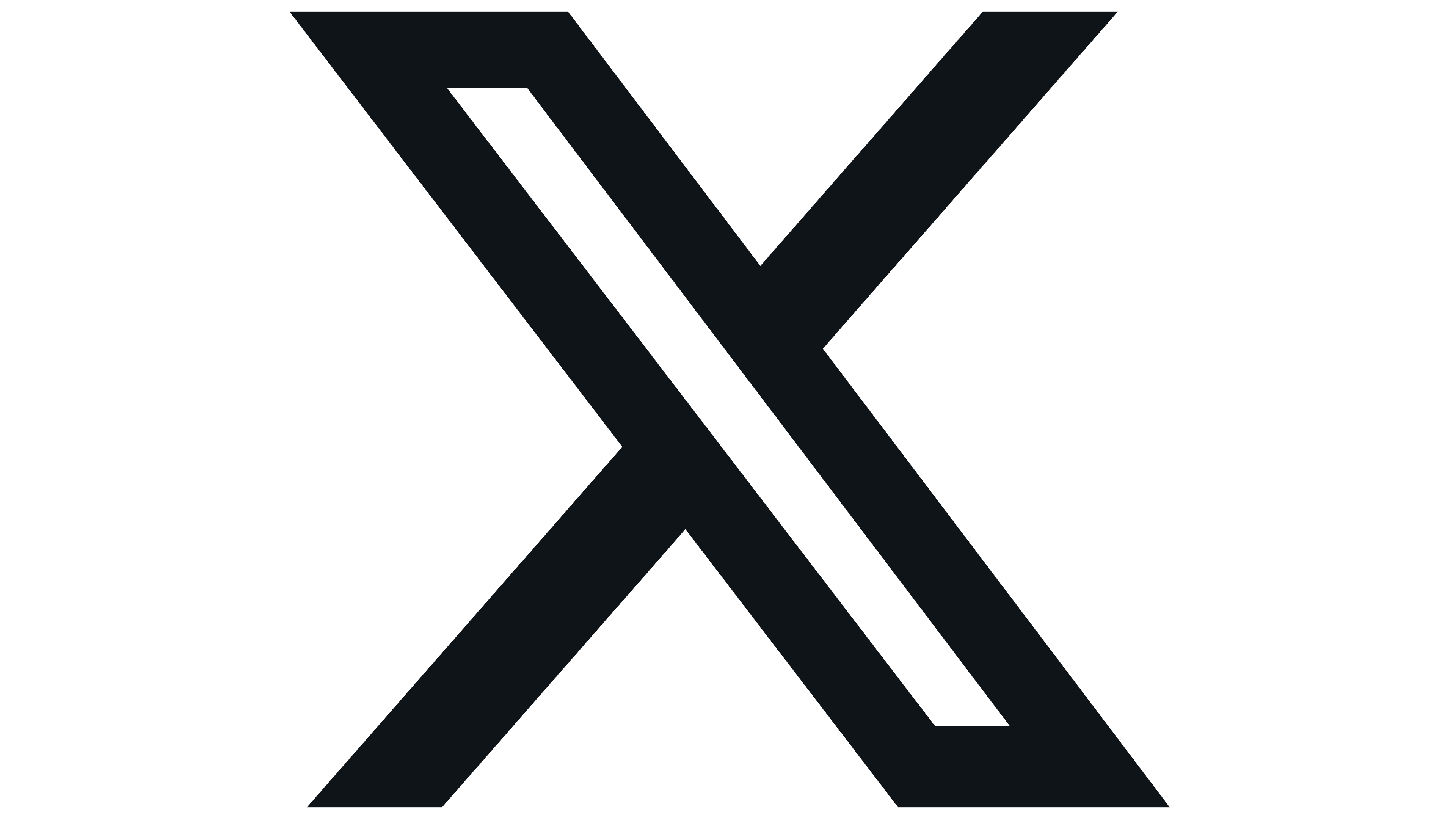 Xarxa AccessCat
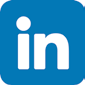